Catholic Schools: Communities of Faith and Resilience
2. Hope
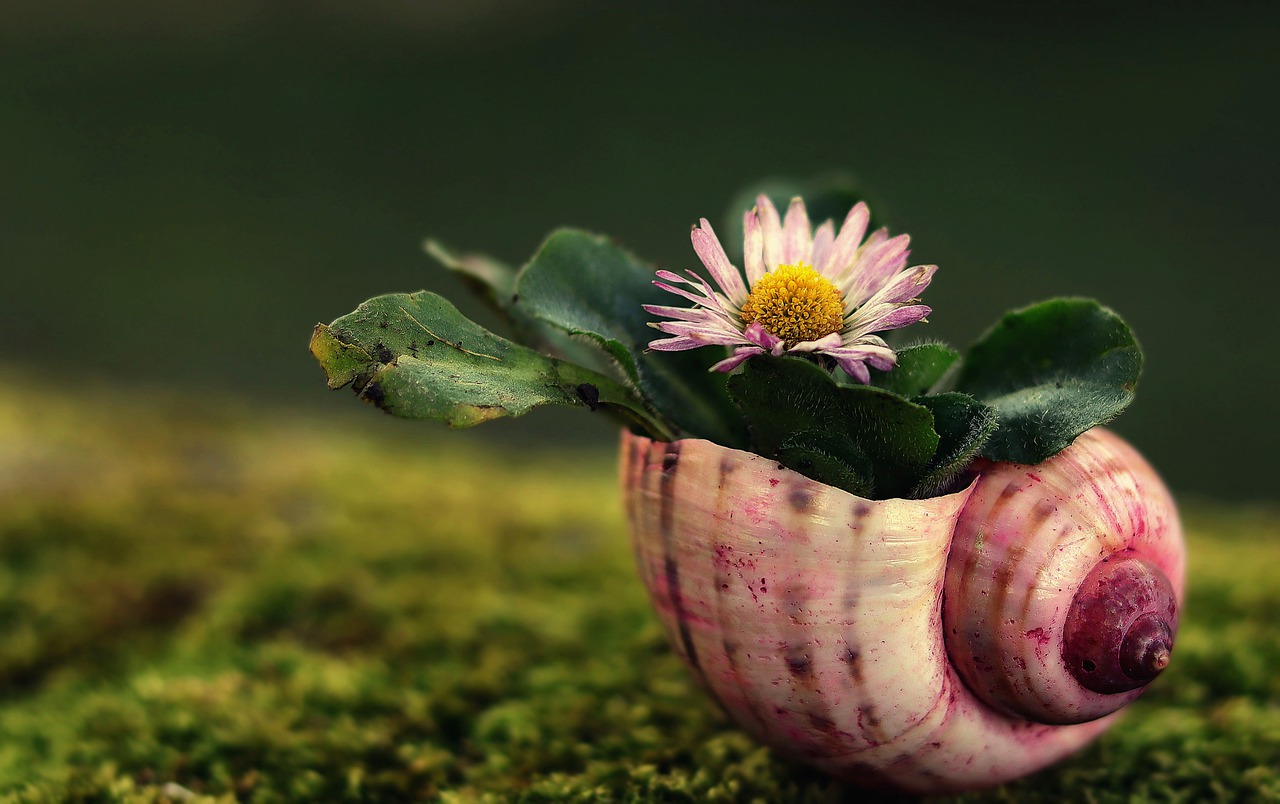 Nature teaches us that growth can happen in the most unlikely places. Hope can help our personal growth, our growth in faith, our growth in community.
[Speaker Notes: Image by S. Hermann & F. Richter from Pixabay https://pixabay.com/photos/daisy-shell-nature-moss-close-up-5009527/]
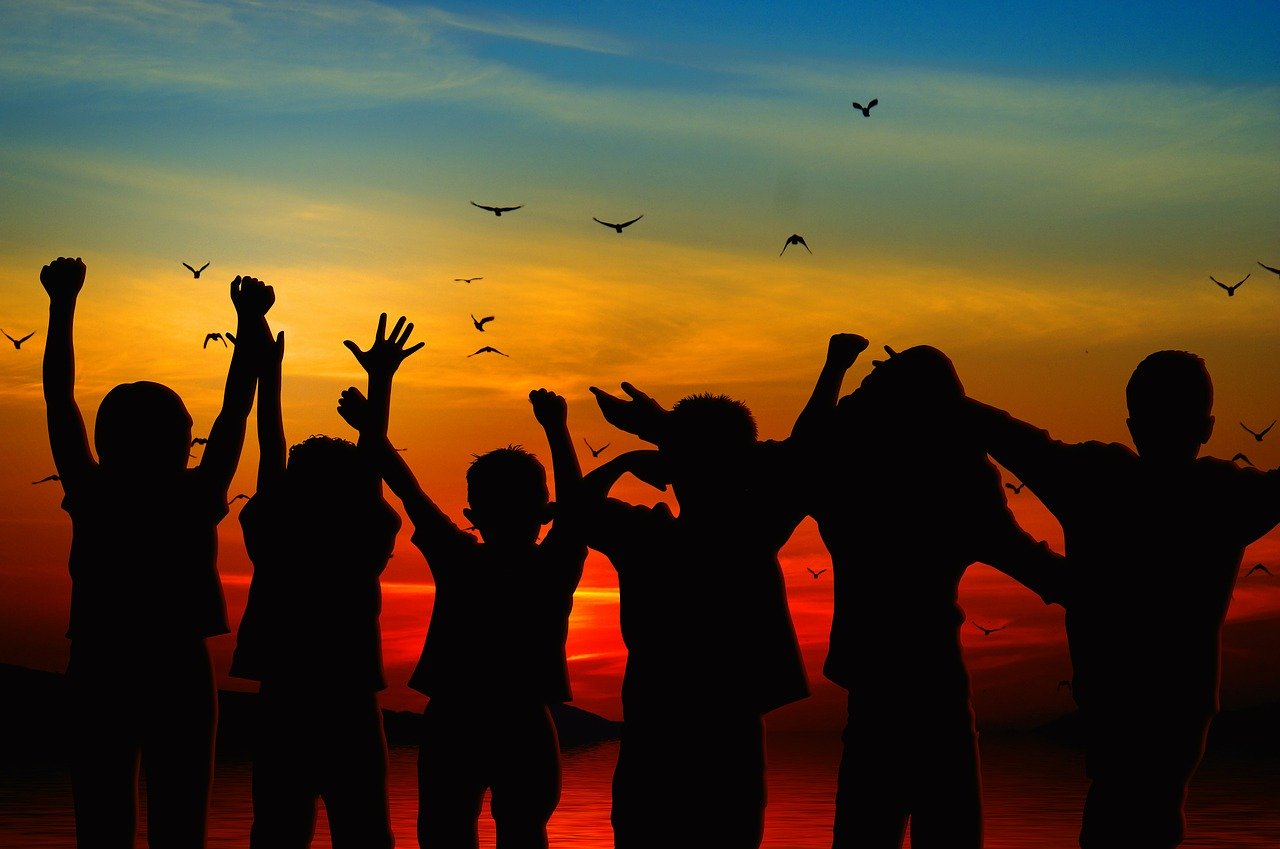 Hope can be infectious − we can catch it from others, but we can also be the ones that pass it on!
[Speaker Notes: Image by Gerd Altmann from Pixabay   https://pixabay.com/photos/children-silhouette-cheers-positive-479692/]
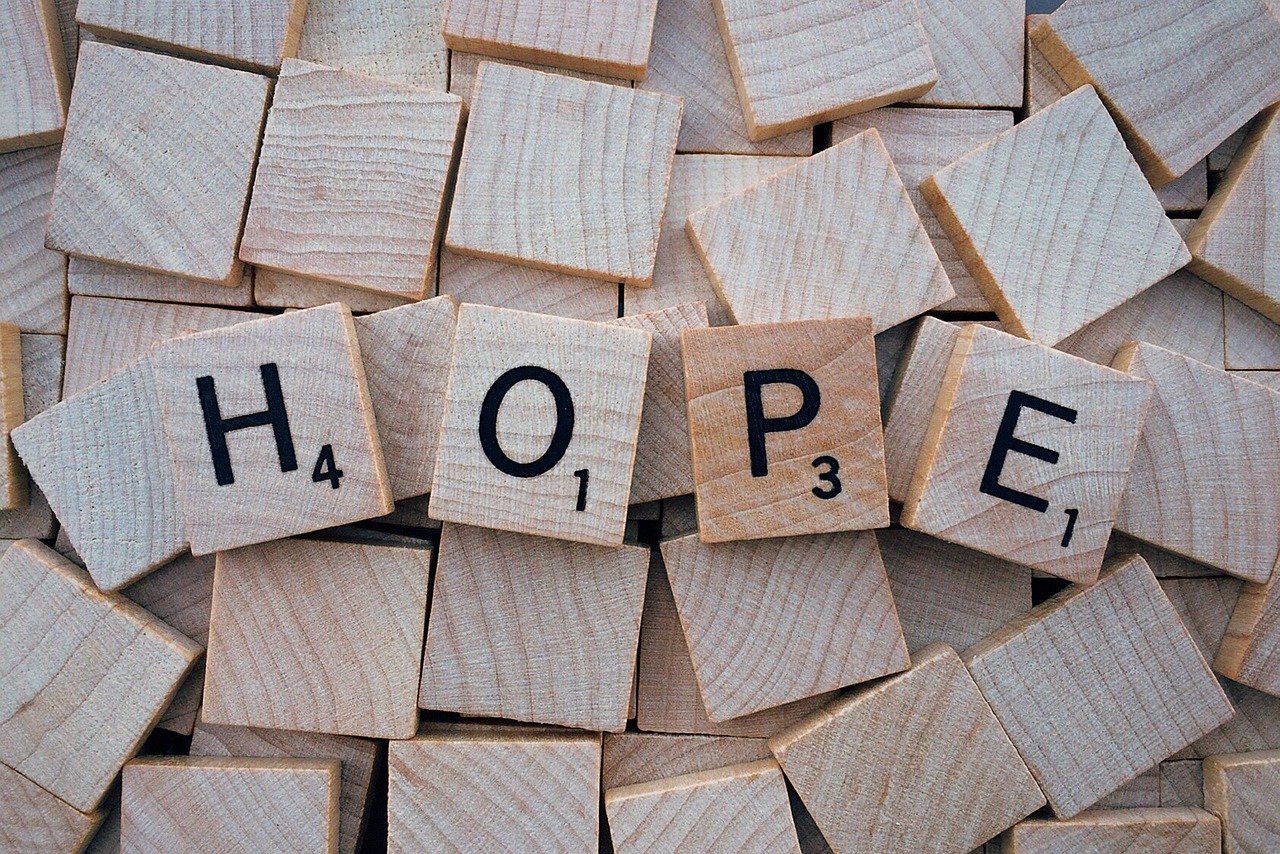 Hope − a word with which we can score highly. Hope is supportive, not competitive. Hope motivates, strengthens and encourages. It is forward looking.
[Speaker Notes: Image by Wokandapix from Pixabay  https://pixabay.com/photos/hope-word-letters-scrabble-1804595/]
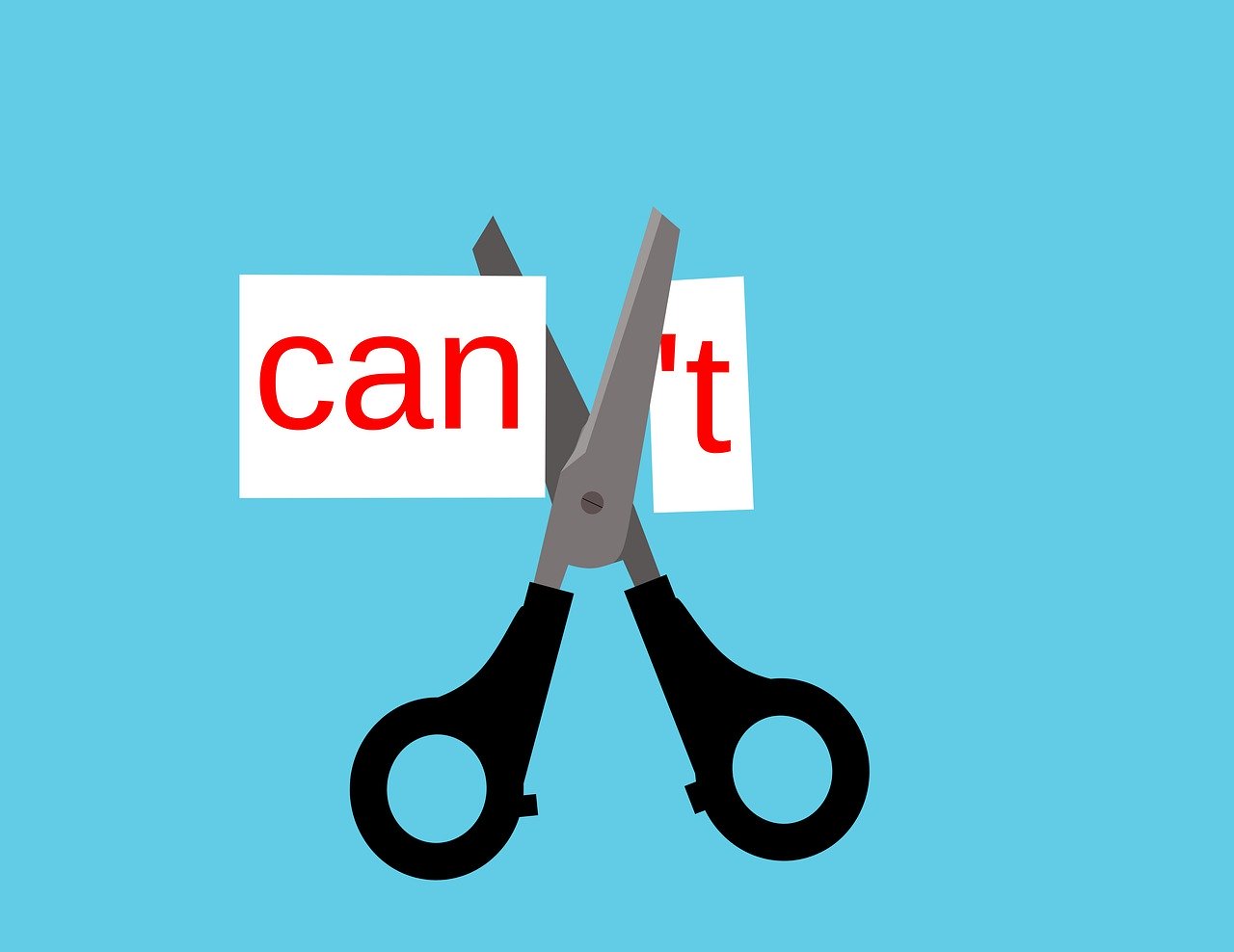 Hope has a can-do attitude. It cuts through obstacles; it points the way; it makes it easy to get a grip.
[Speaker Notes: Image by mohamed Hassan from Pixabay   https://pixabay.com/illustrations/cant-can-self-motivation-4505837/]
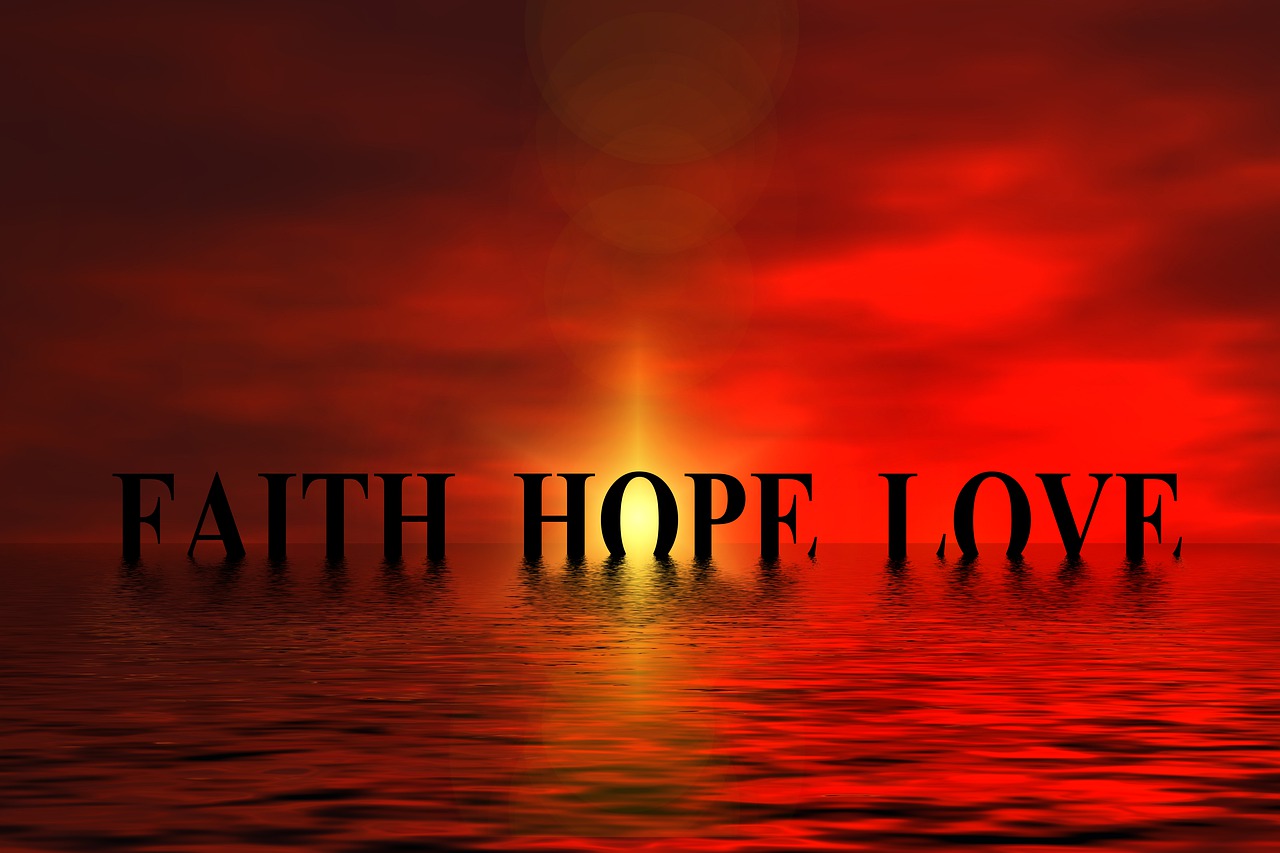 If hope is at the centre of our lives, faith and love will be close. How can we make hope central?
[Speaker Notes: Image by Gerd Altmann from Pixabay  https://pixabay.com/illustrations/faith-love-hope-wave-clouds-sea-4411141/]
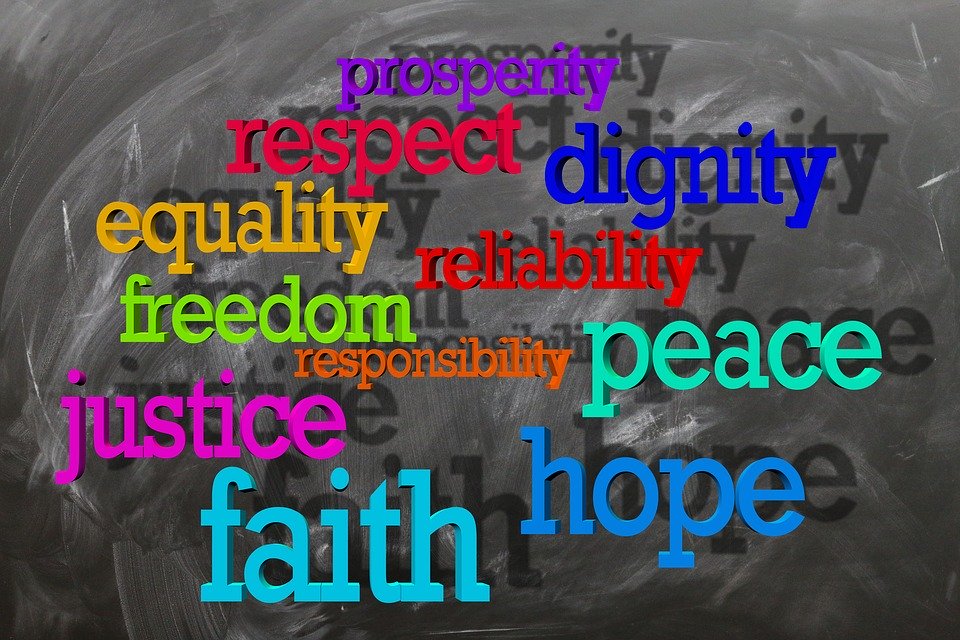 Hope keeps good company. Hope is good company … for any journey.
[Speaker Notes: Image by Gerd Altmann from Pixabay   https://pixabay.com/illustrations/board-blackboard-equality-freedom-1815982/]
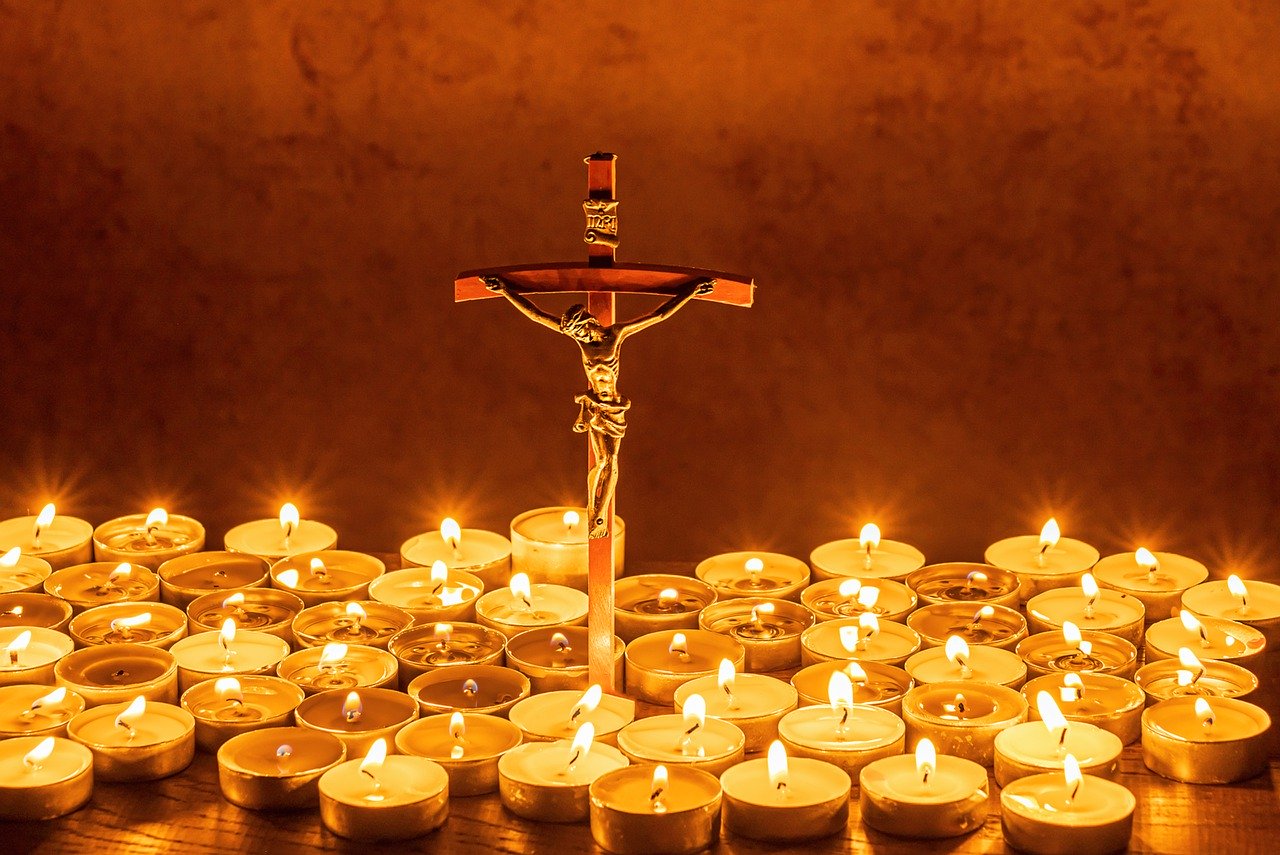 Hope radiates. Hope throws light on the most challenging of circumstances.
[Speaker Notes: Image by Myriam Zilles from Pixabay  https://pixabay.com/photos/cross-jesus-believe-church-4941685/]
‘I wait for the Lord, my soul waits, and in his word I hope.’ 
(Ps 130:5)